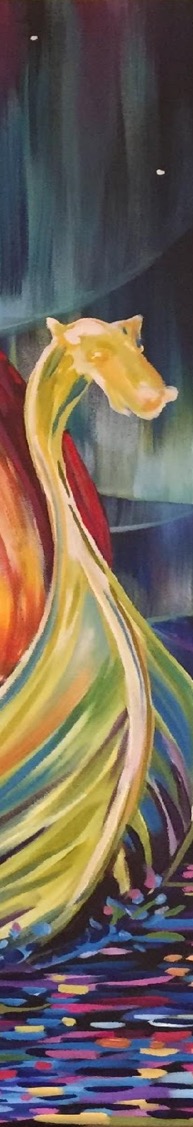 October is Foundation Month at Sons of Norway
We ask members to help us celebrate and support the services that the Sons of Norway Foundation provides to members
[Speaker Notes: Remember, the Foundation is here for our members.
We provide grants to our lodges and other partners to advance our core values
We provide scholarships to members and their children and grandchildren. One scholarship makes many many years of membership well worth it!
We provide the opportunity to leave a legacy based on your interests and passions.]
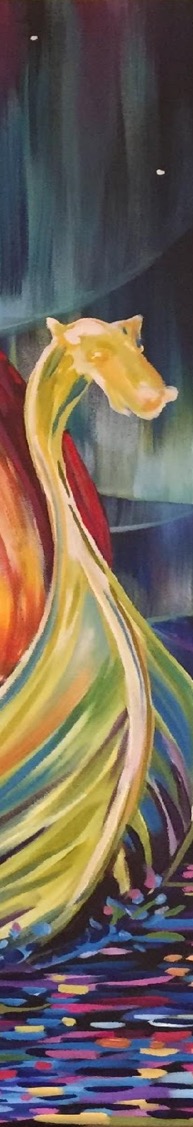 The Foundation is here for members in 3 ways:
GRANTS for lodges, community partners and members in need
SCHOLARSHIPS for post secondary education and cross-cultural exchanges
HELPING YOU ACHIEVE YOUR PHILANTHROPIC GOALS by providing the opportunity to incorporate your interests in passions in your annual and legacy giving
[Speaker Notes: Remember, the Foundation is here for our members.
We provide grants to our lodges and other partners to advance our core values
We provide scholarships to members and their children and grandchildren. One scholarship makes many many years of membership well worth it!
We provide the opportunity to leave a legacy based on your interests and passions.]
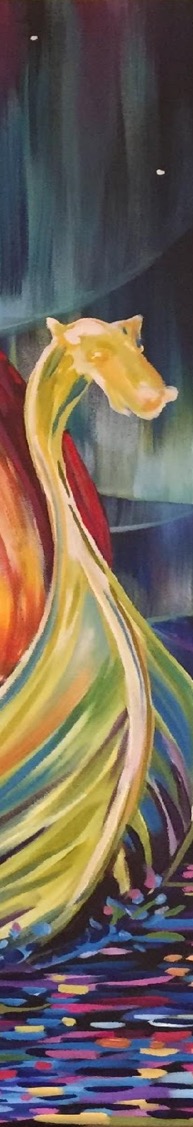 Apply for Grants and Scholarship:
Scholarship applications Open October 1
15 separate scholarship ranging for $1,500-FULL TUITION
Visit sonf.com/scholarship for more information and applications
5 Grant opportunities for Lodges and Members
Lodge Vitality, Lodge Culture & Heritage Community Partnership, Helping Hands to Children, and Helping Hands to Members
Visit sonf.com/grants for more information and applications
[Speaker Notes: Lodge Vitality Grant
	- Operational or small capital support for lodges, up to $1,000
Lodge Culture and Heritage 
	- Focusing on Norwegian heritage and culture, lodges only, up to $1,500
Community Partnership
  	- Norwegian heritage and culture, non-members only, up to $1,000
Helping Hands to Children
	- Lodges that run programs for kids or partner with local orgs to children, up to $1,000
Helping Hands to Members
	- rolling basis all year, helps members affected by natural disasters or severe                               illness/injury, up to $5,000]
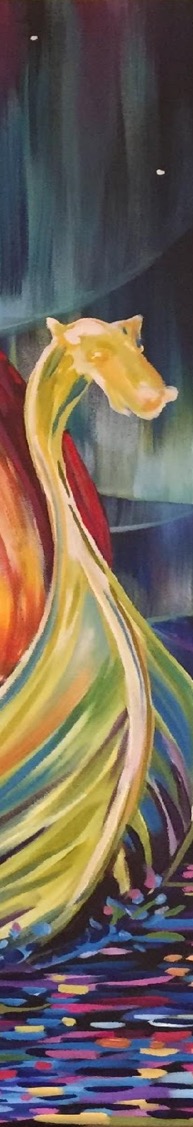 The “Together We Are The Future” fundraising campaign supports these efforts
Help us raise $150,000 before 1/15.
Contributions of any amount and any gift vehicle count (cash, IRA QCDs, etc.)
By contributing to the Sons of Norway Foundation, you are supporting programs that benefit your lodge, your community, and the young Sons of Norway members who will keep our Nordic legacy strong for future generations.
Visit https://www.sofn.com/give2021/  to learn more and donate!
[Speaker Notes: .]
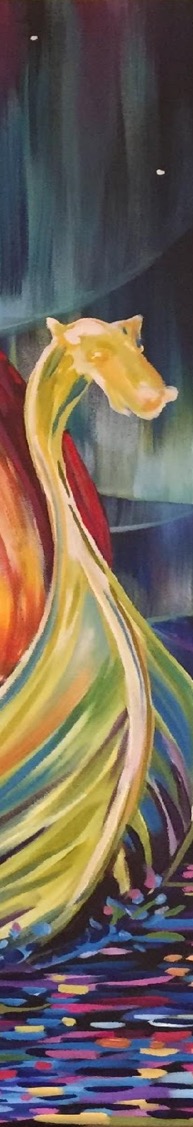 THANK YOU FOR YOUR GENEROSITY!
We would not be able provide members with this extra support without you!


Emily StarkFoundation manager
612-821-4655
foundation@sofn.com
www.sofn.com/foundation
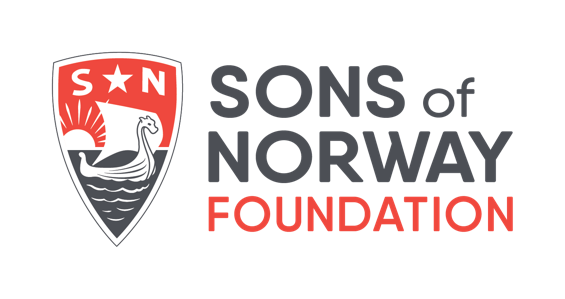